¤n bµi cò
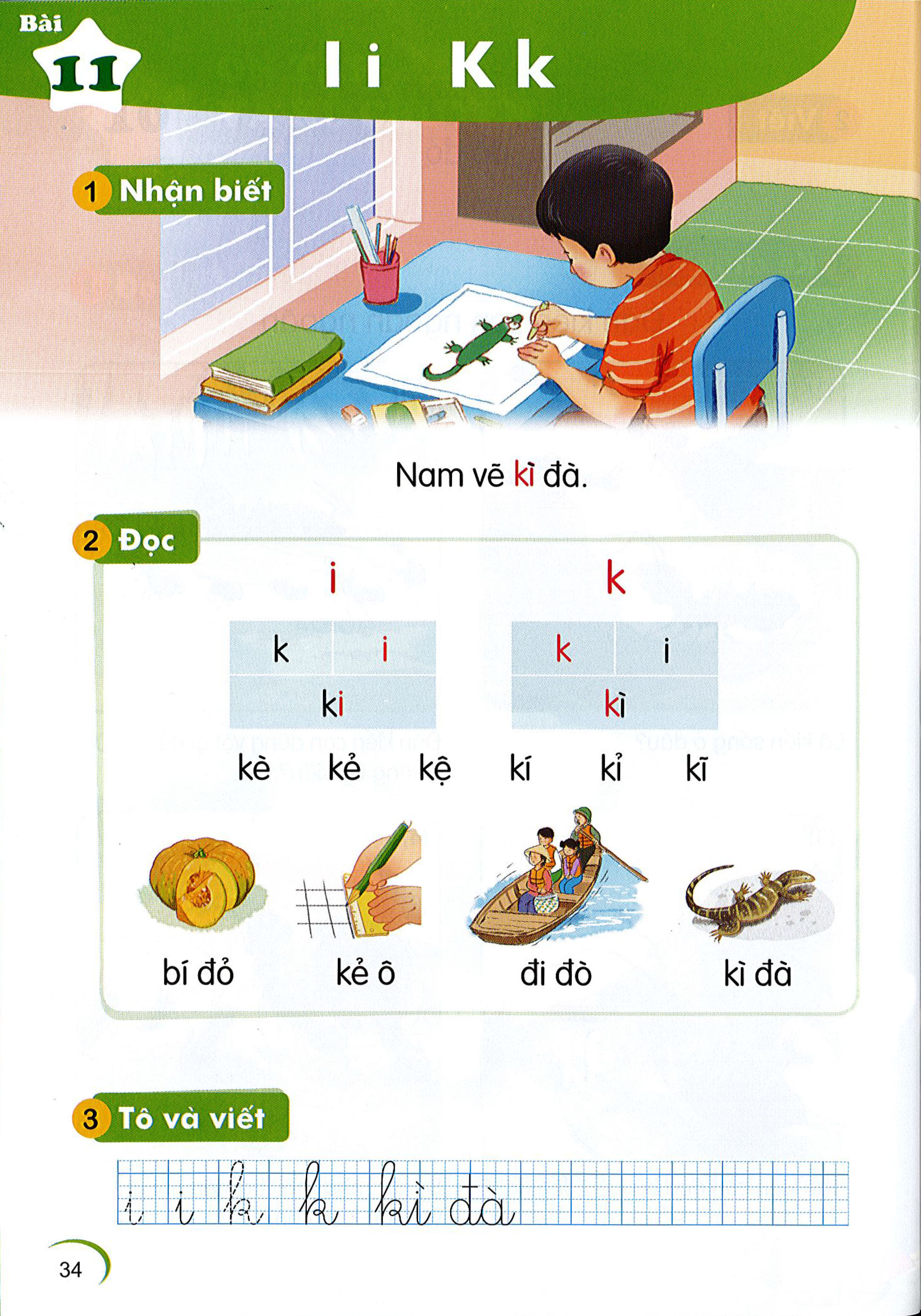 Nam vÏ k× ®µ.
k×
i
k
k
i
k
i
ki
K×
KØ
KÝ
kÌ
kÎ
KÖ
KÜ
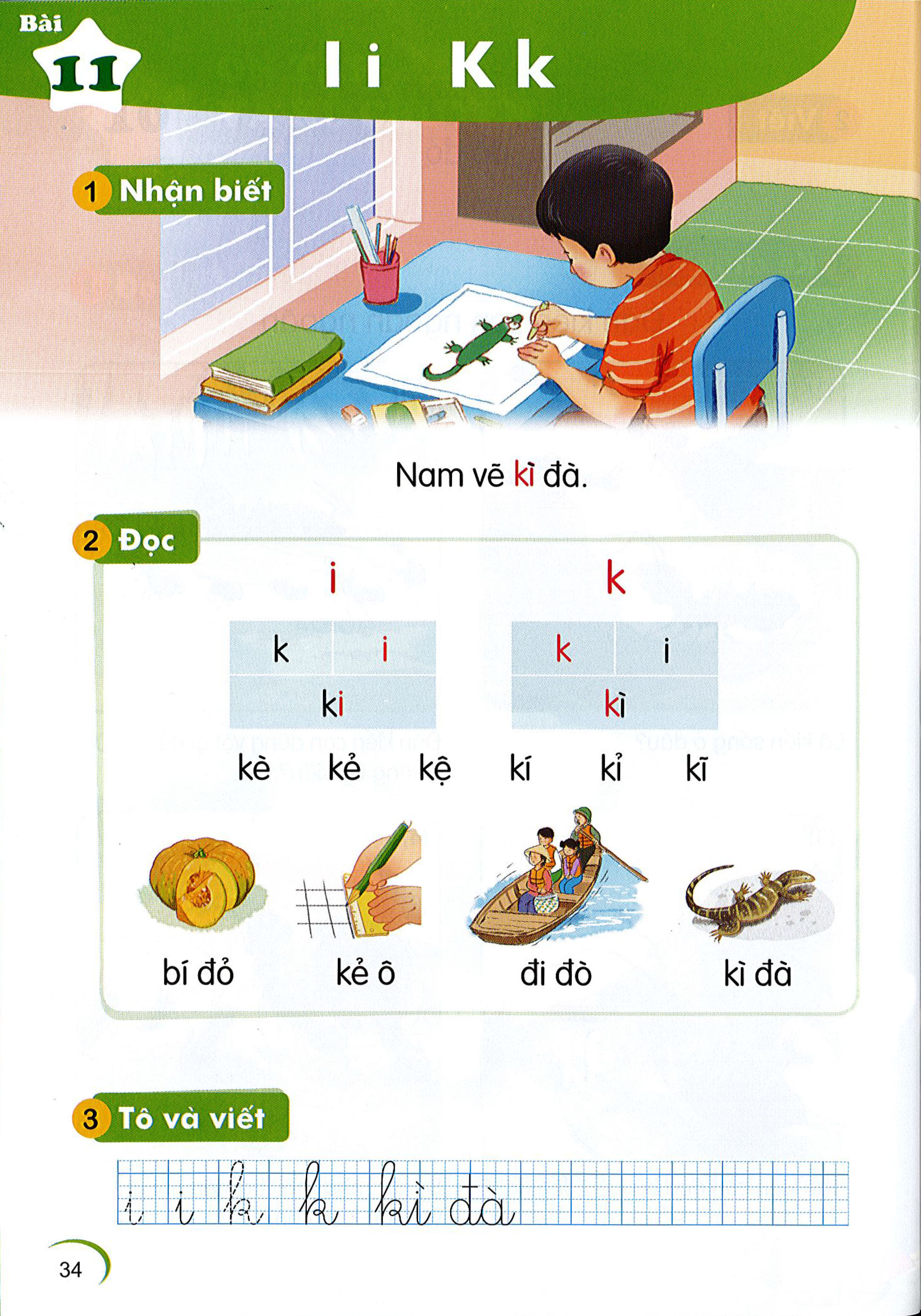 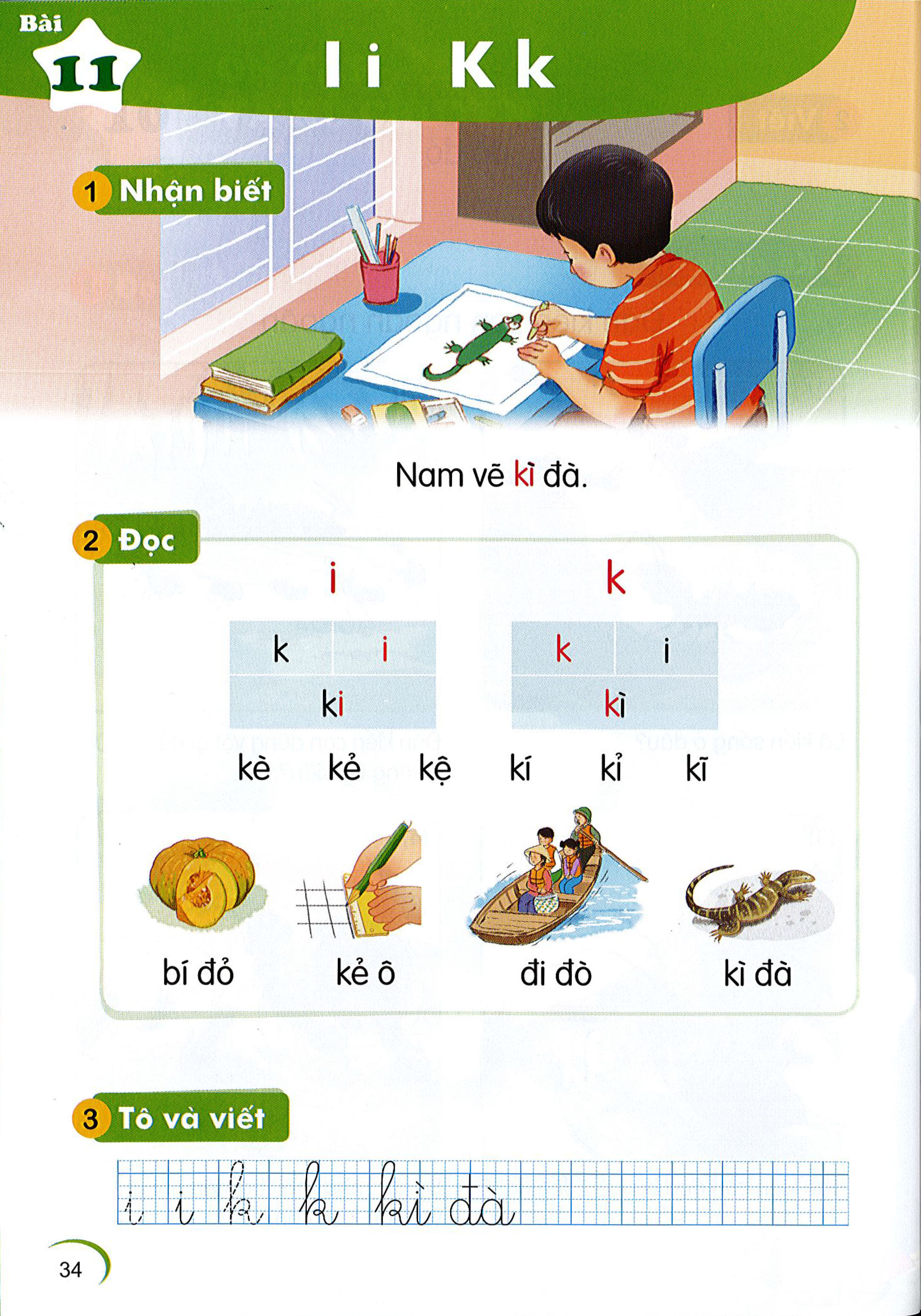 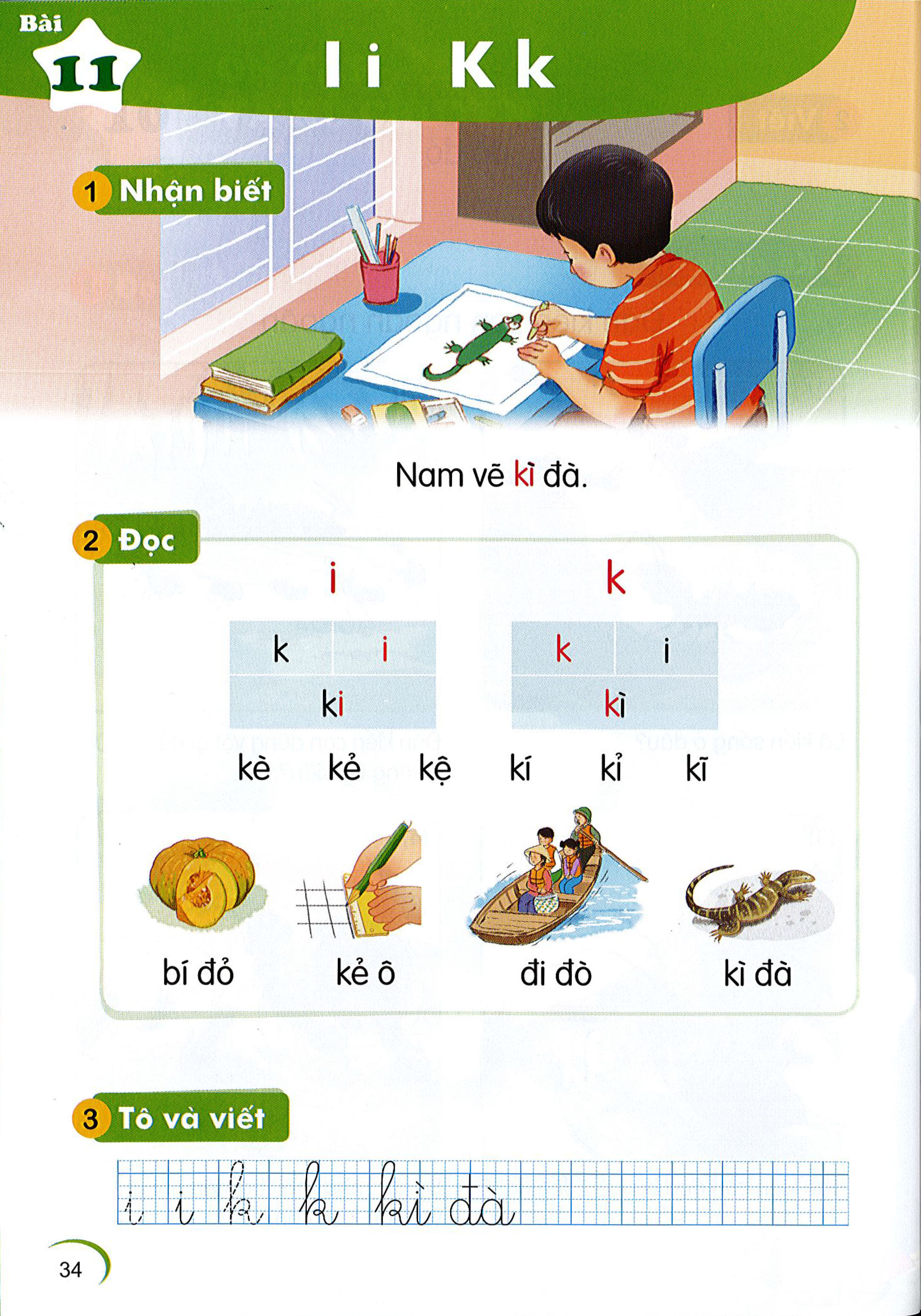 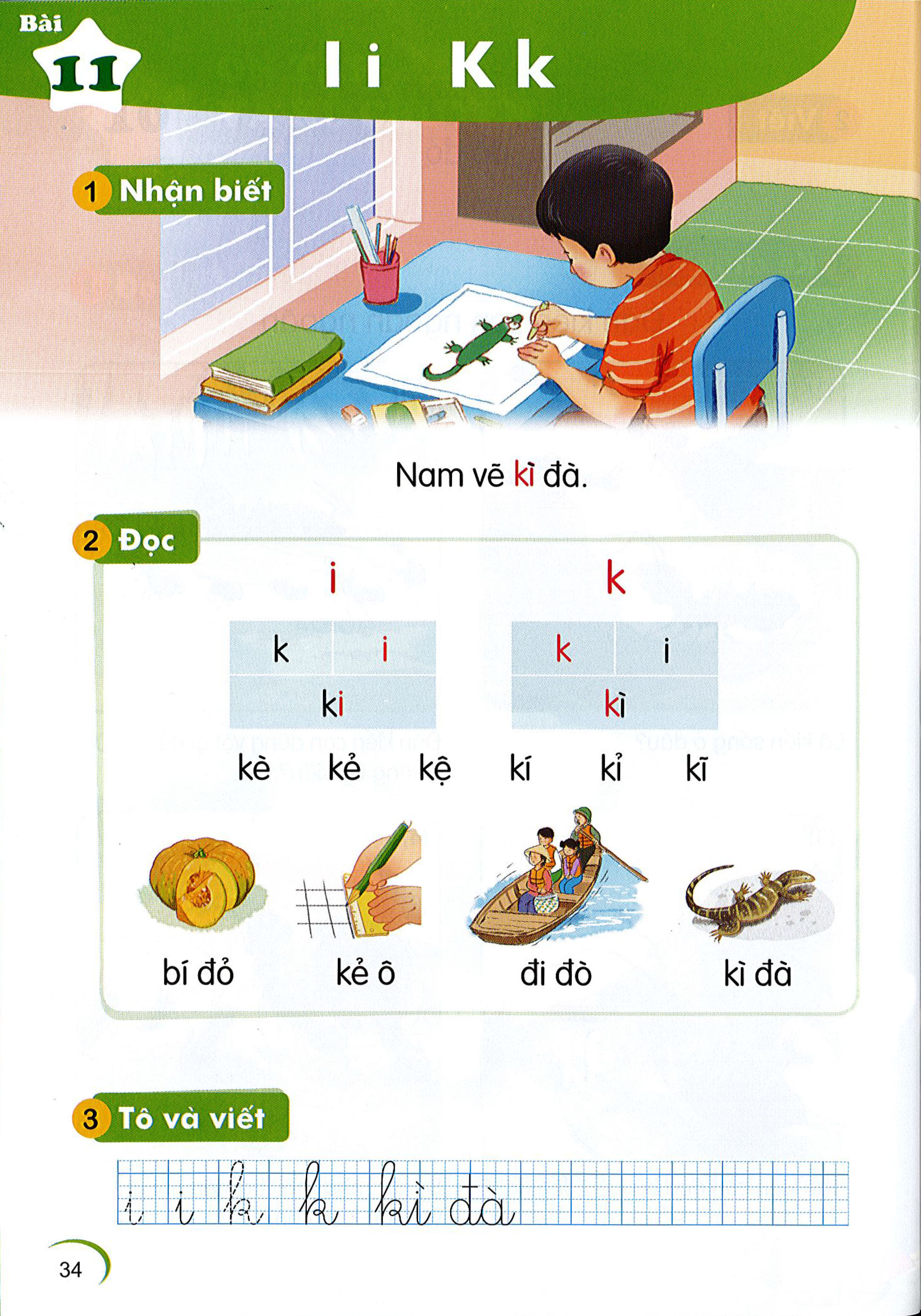 kÎ «
bÝ ®á
®i ®ß
K× ®µ
k
i
k
i
k
i
ki
K×
KØ
KÝ
kÌ
kÎ
KÖ
KÜ
bÝ ®á
kÎ «
®i ®ß
K× ®µ
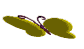 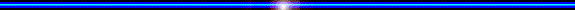 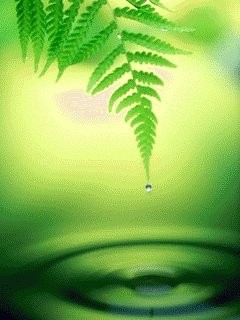 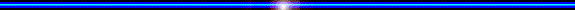 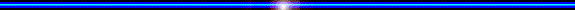 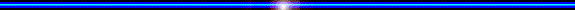 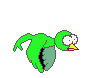 Thư Giãn
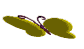 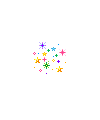 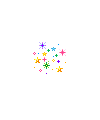 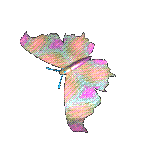 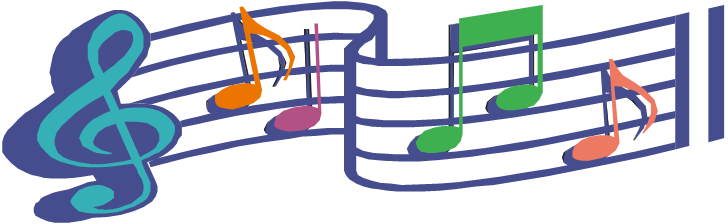 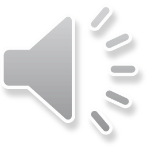 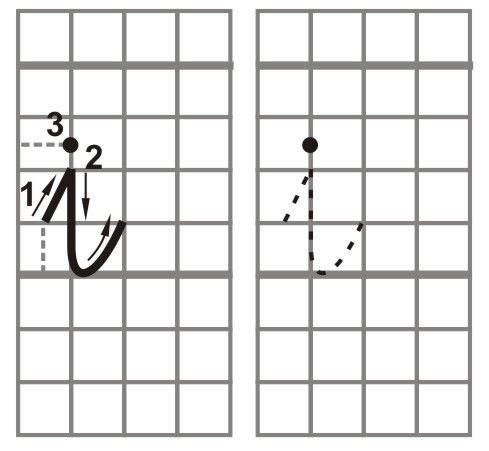 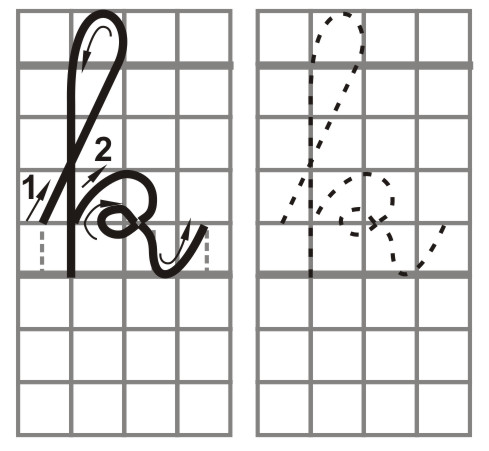 ViÕt vë
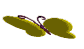 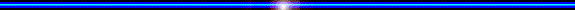 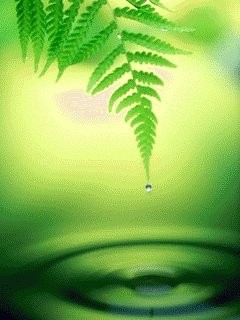 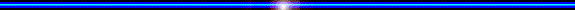 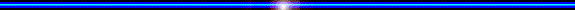 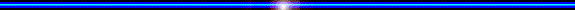 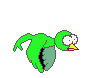 Thư Giãn
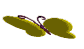 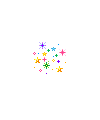 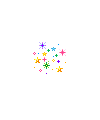 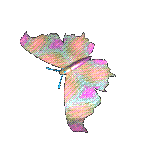 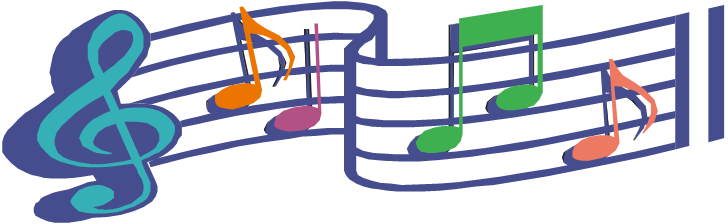 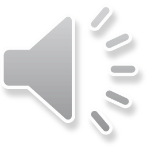 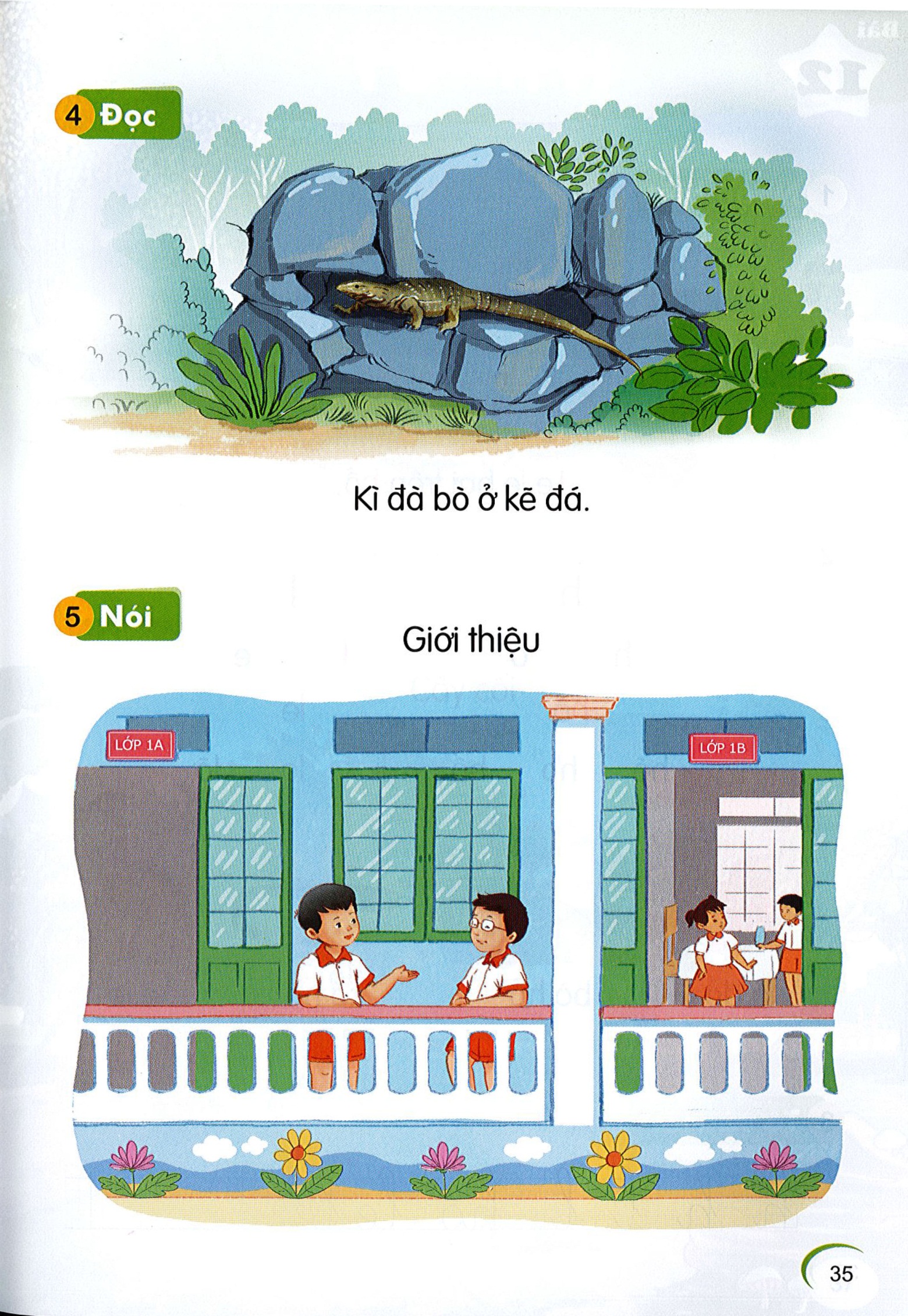 kÏ
K× ®µ bß ë kÏ ®¸
K×
Gi­íi thiÖu
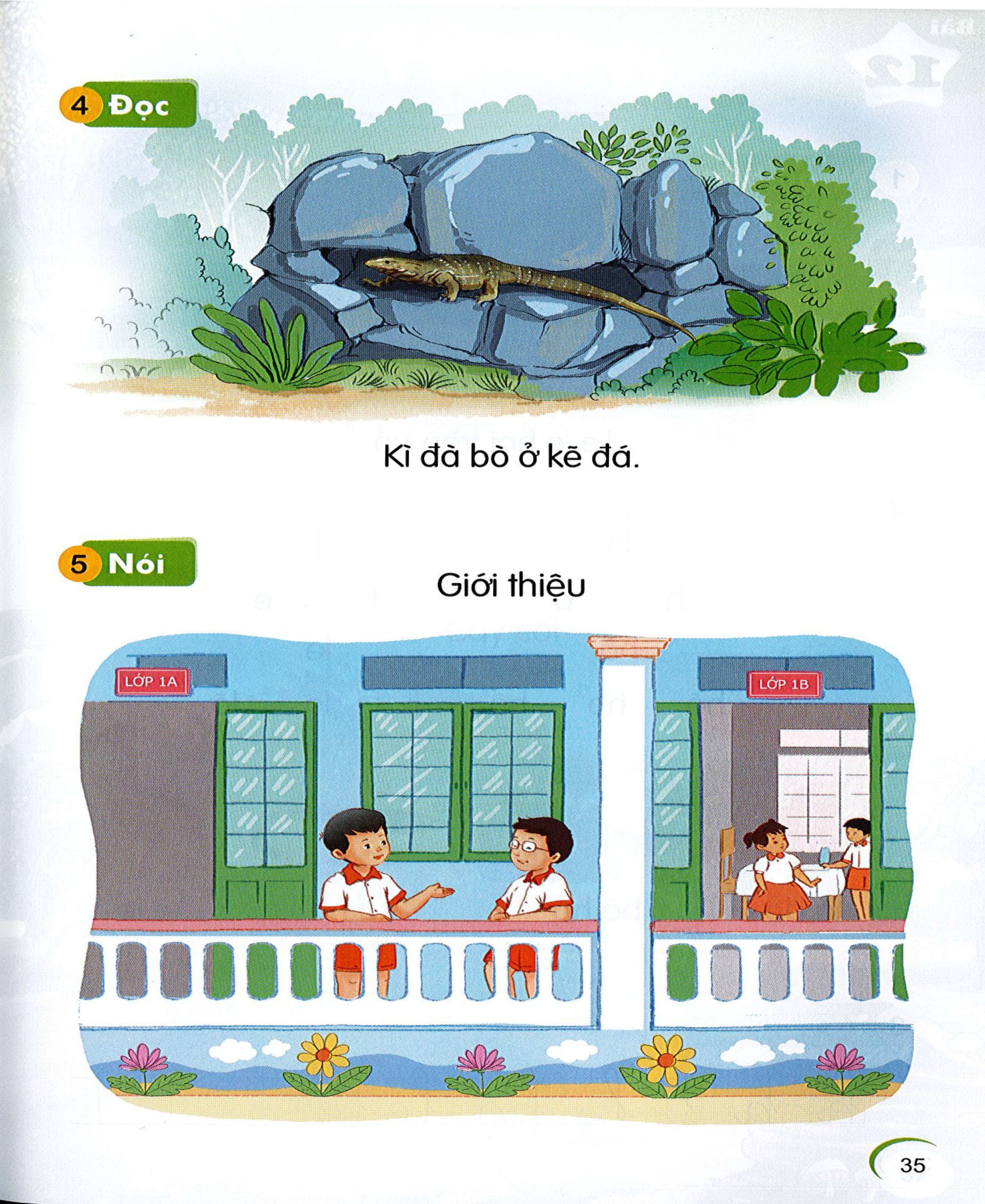